โครงการจิตรกรรม
PAI4201
สาขาวิชาจิตรกรรม คณะศิลปกรรมศาสตร์
มหาวิทยาลัยราชภัฏสวนสุนันทา

ผศ.ดร. พิสิษฐ์ พันธ์เทียน
1/2564
Artist Studio / สตูดิโอศิลปิน
การสร้างพื้นที่ทำงานที่บ้าน ในสถานการณ์ Covid 19
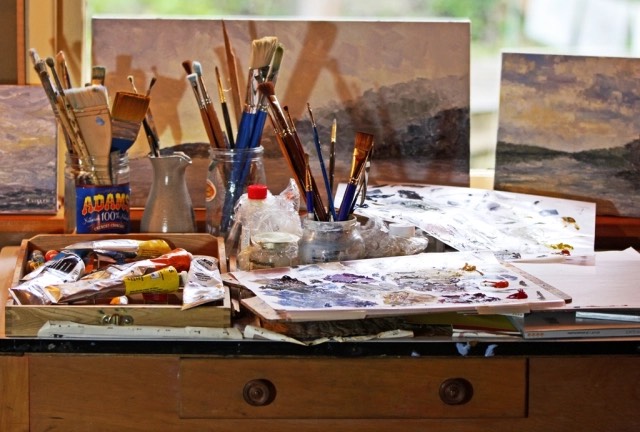 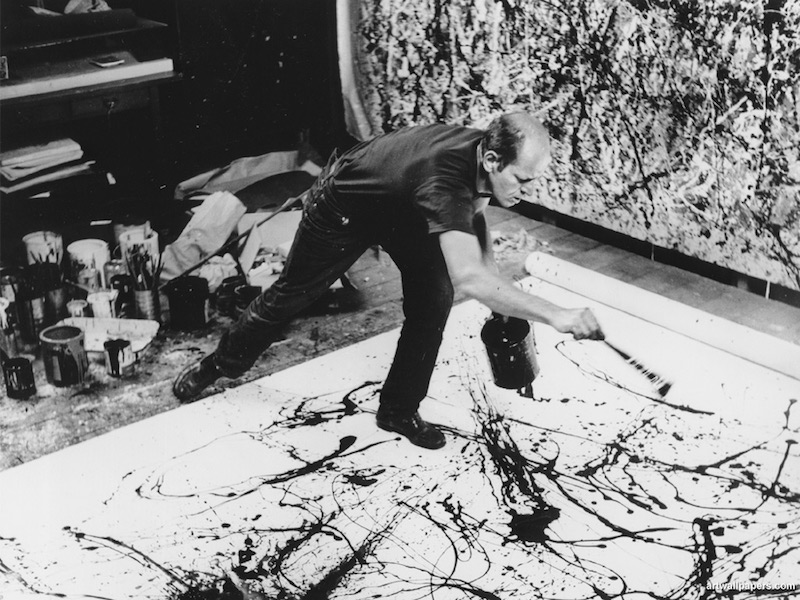 Jackson Pollok / การทำงานจิตรกรรมบนพื้นระนาบ
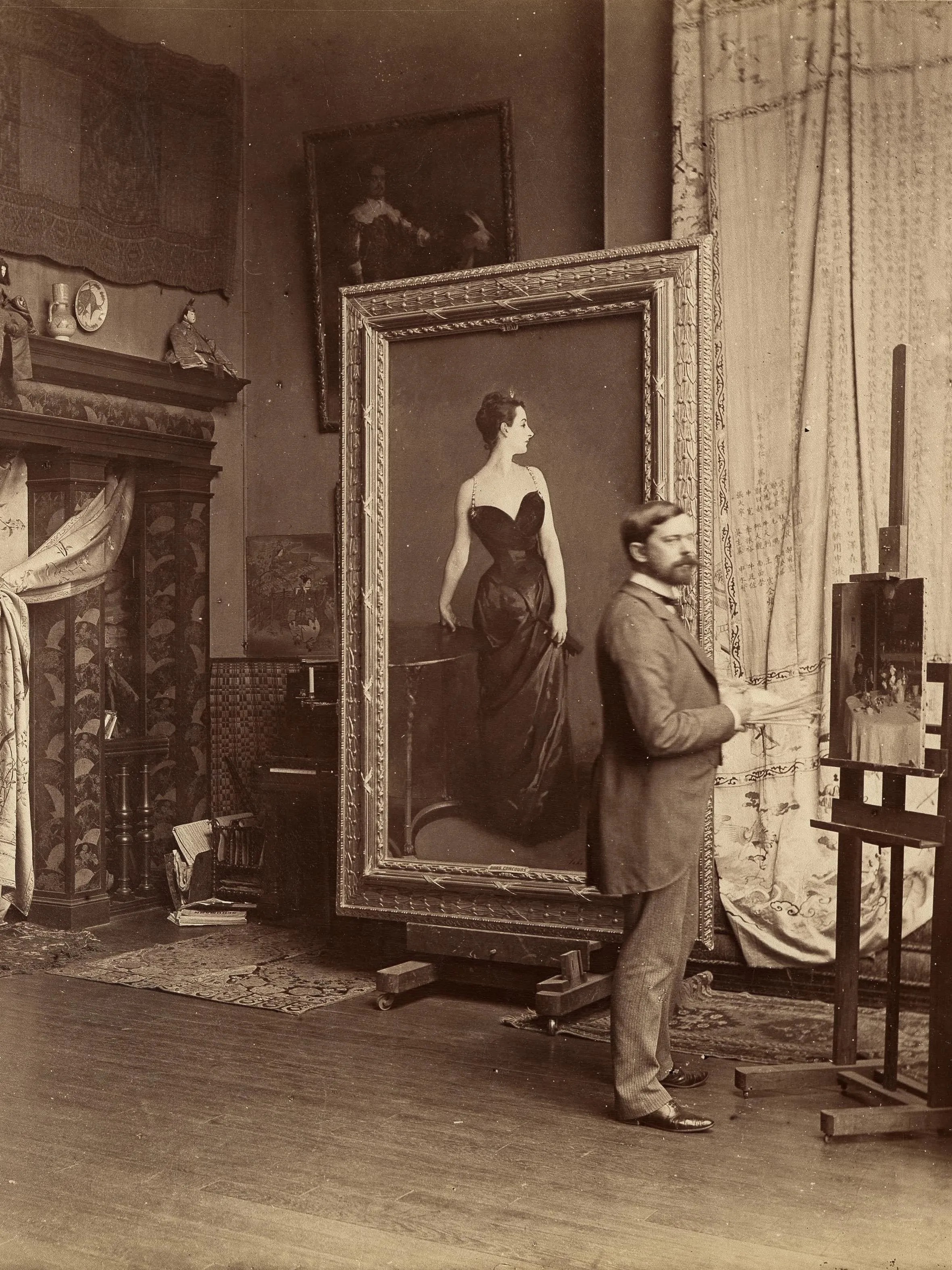 John Singer Sargent  
การทำงานจิตรกรรมในแนวตั้ง
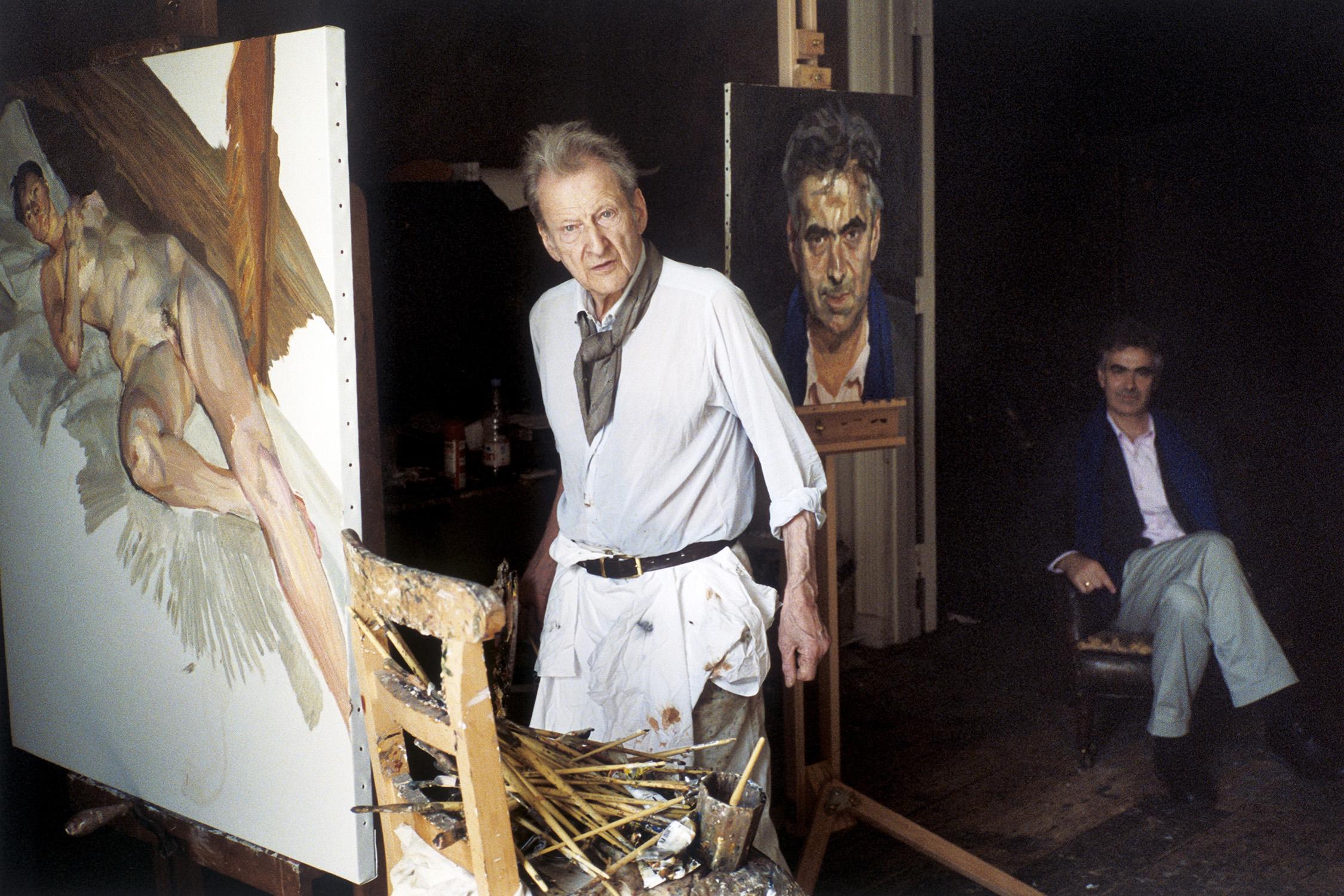 Lucian Freud
การทำงานจิตรกรรมในแนวตั้ง
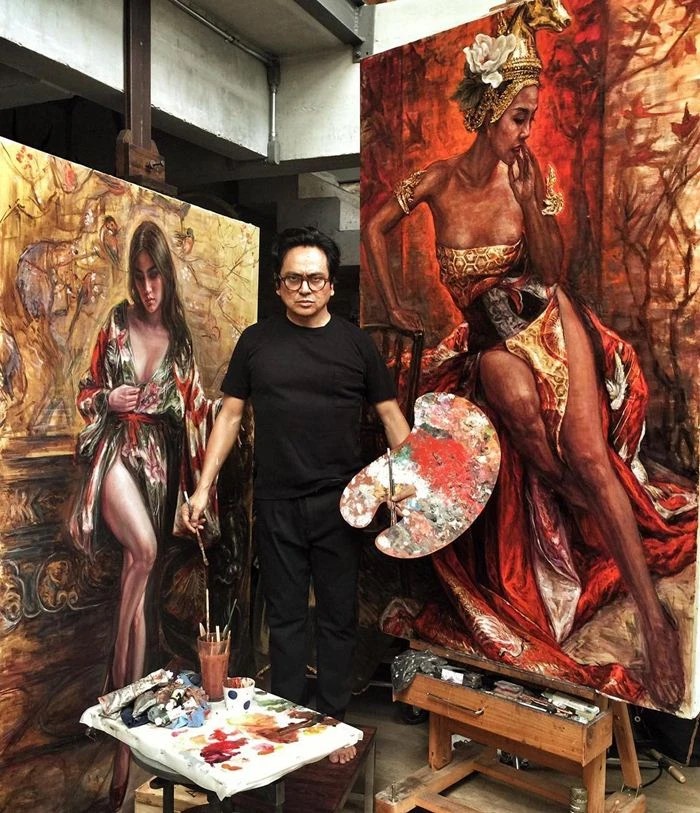 ศักดิ์วุฒิ วิเศษมณี 
 การทำงานจิตรกรรมในแนวตั้ง
วัตถุประสงค์ “สตูดิโอศิลปิน”
ในสถานการณ์โรคระบาดโควิด 19 มีความจำเป็นต้องทำงานศิลปะที่บ้าน / ที่พักอาศัย
แสดงให้เห็นการจัดการพื้นที่ทำงานศิลปะในลักษณะ Artist Studio
แสดงให้เห็นขนาดผลงานเทียบกับร่างกายของนักศึกษา
*** ไม่จำเป็นต้องซื้อวัสดุอุปกรณ์เพิ่มเติม แต่ให้จัดการสิ่งที่มีอยู่แล้วในที่พักอาศัย มาประกอบ/ จัดการ/ จัดระเบียบ ให้เป็นพื้นที่ที่เหมาะสมกับการทำงานศิลปะ
การจัดการพื้นที่ทำงาน
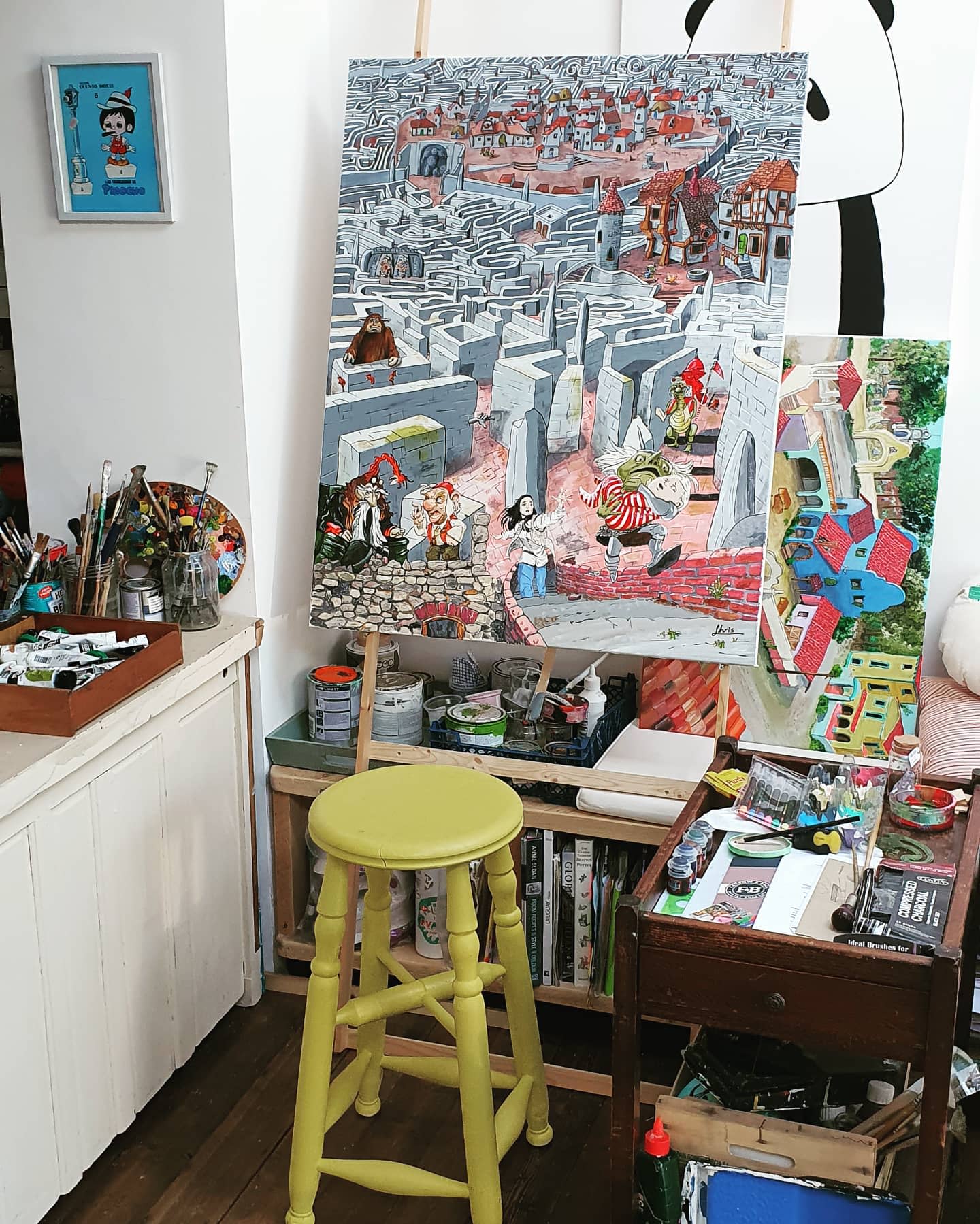 มุมทำงาน
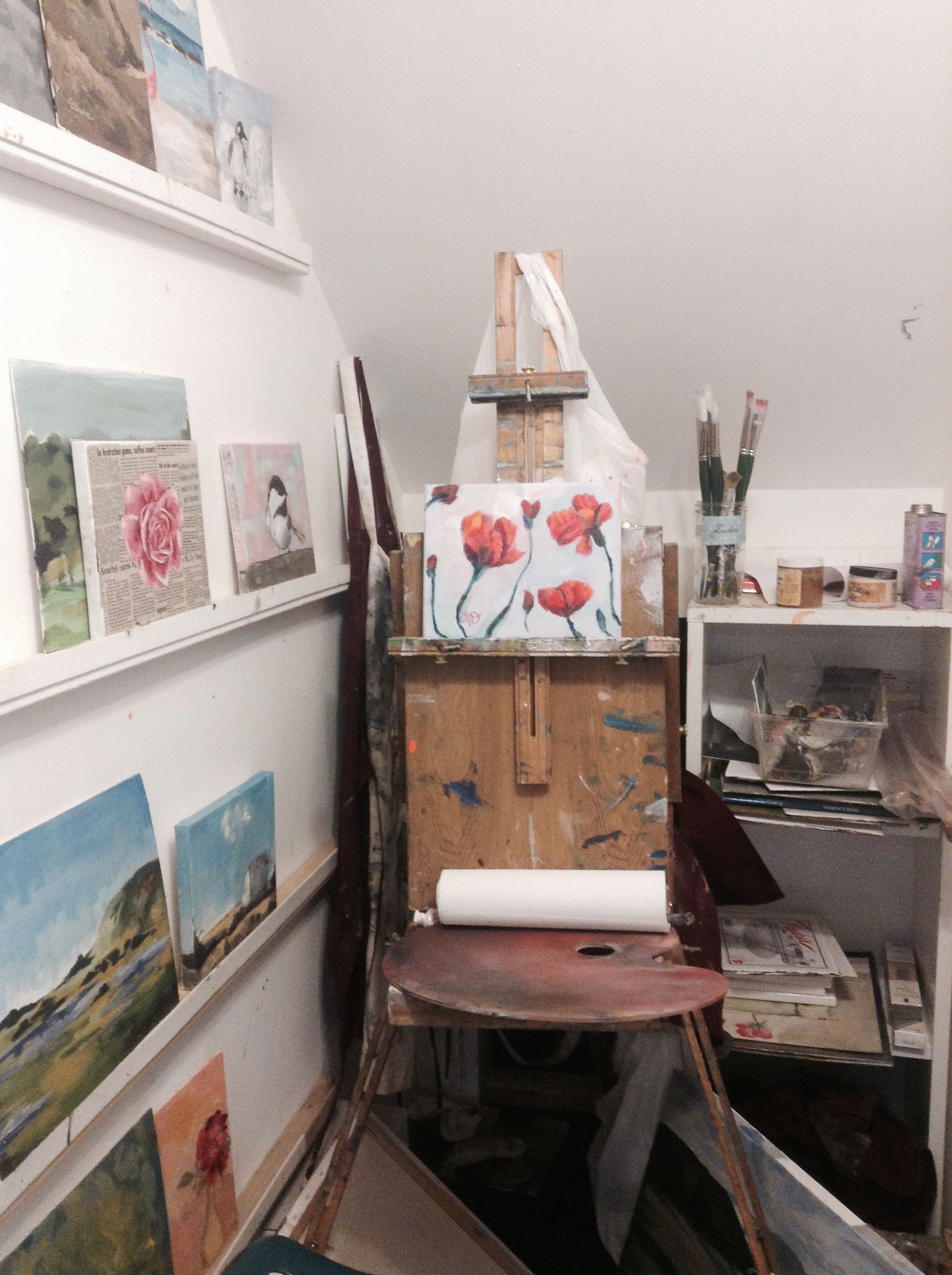 มุมทำงาน
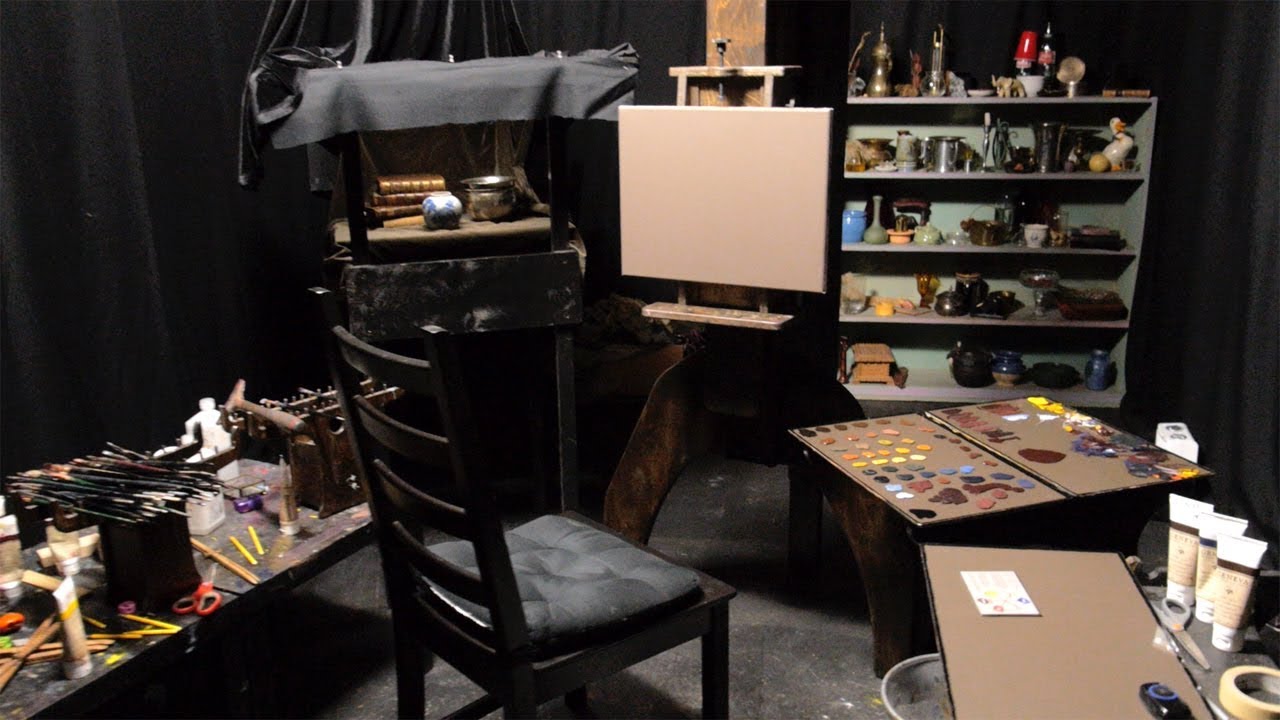 มุมทำงาน
มุมทำงาน
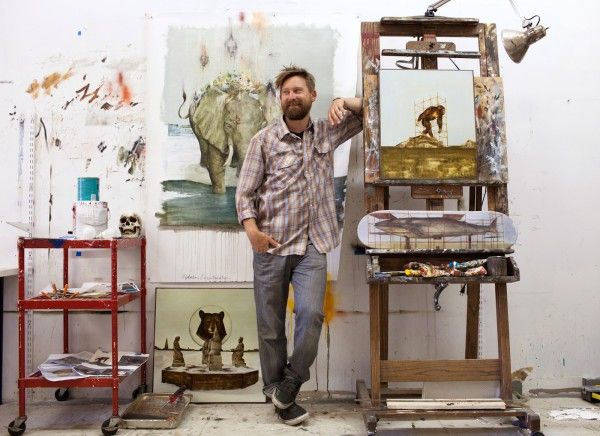 แสดงให้เห็นขนาดของผลงานเทียบกับร่างกายนักศึกษา
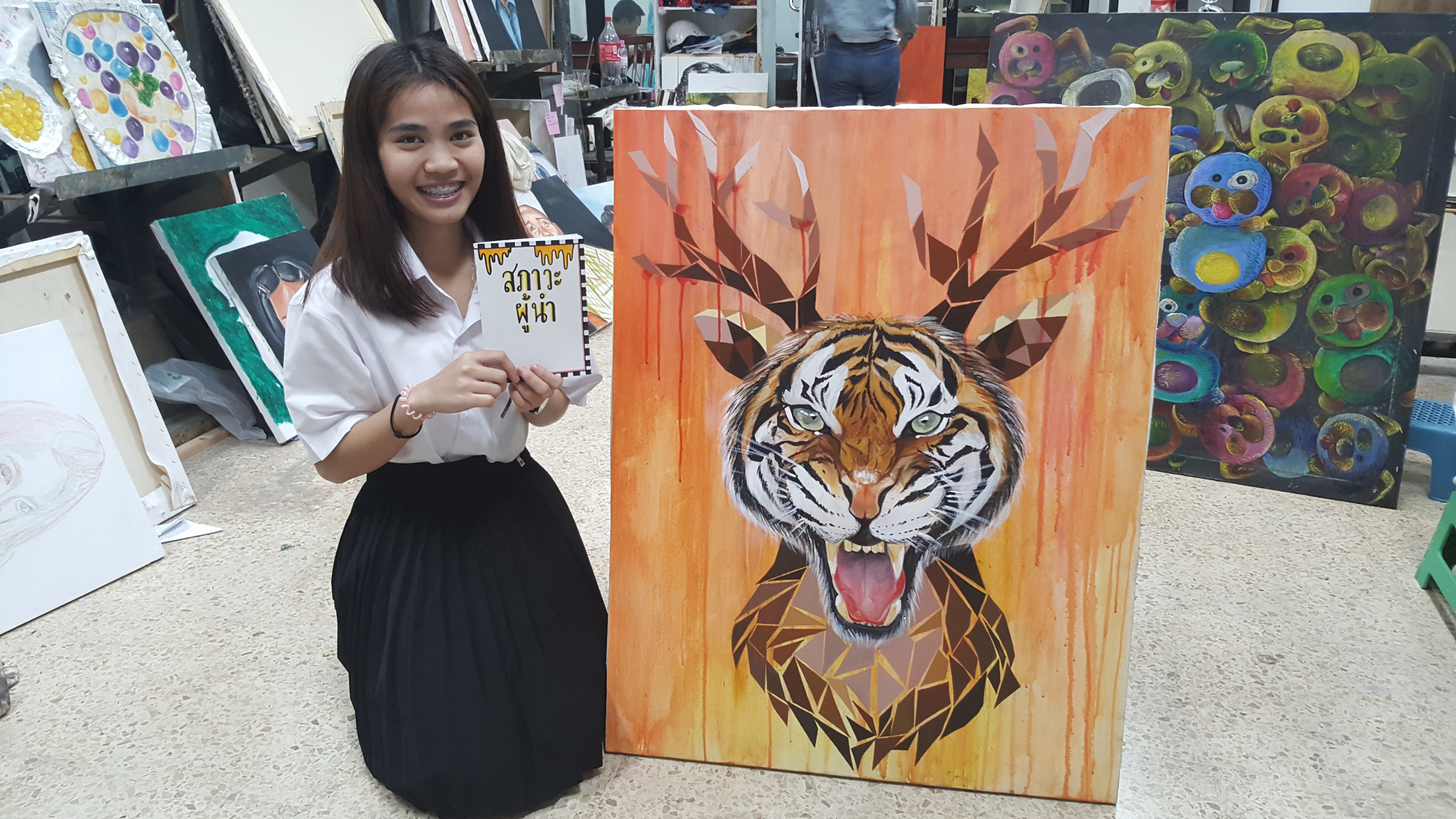 นศ. สาขาวิชาจิตรกรรม
นศ. สาขาวิชาจิตรกรรม
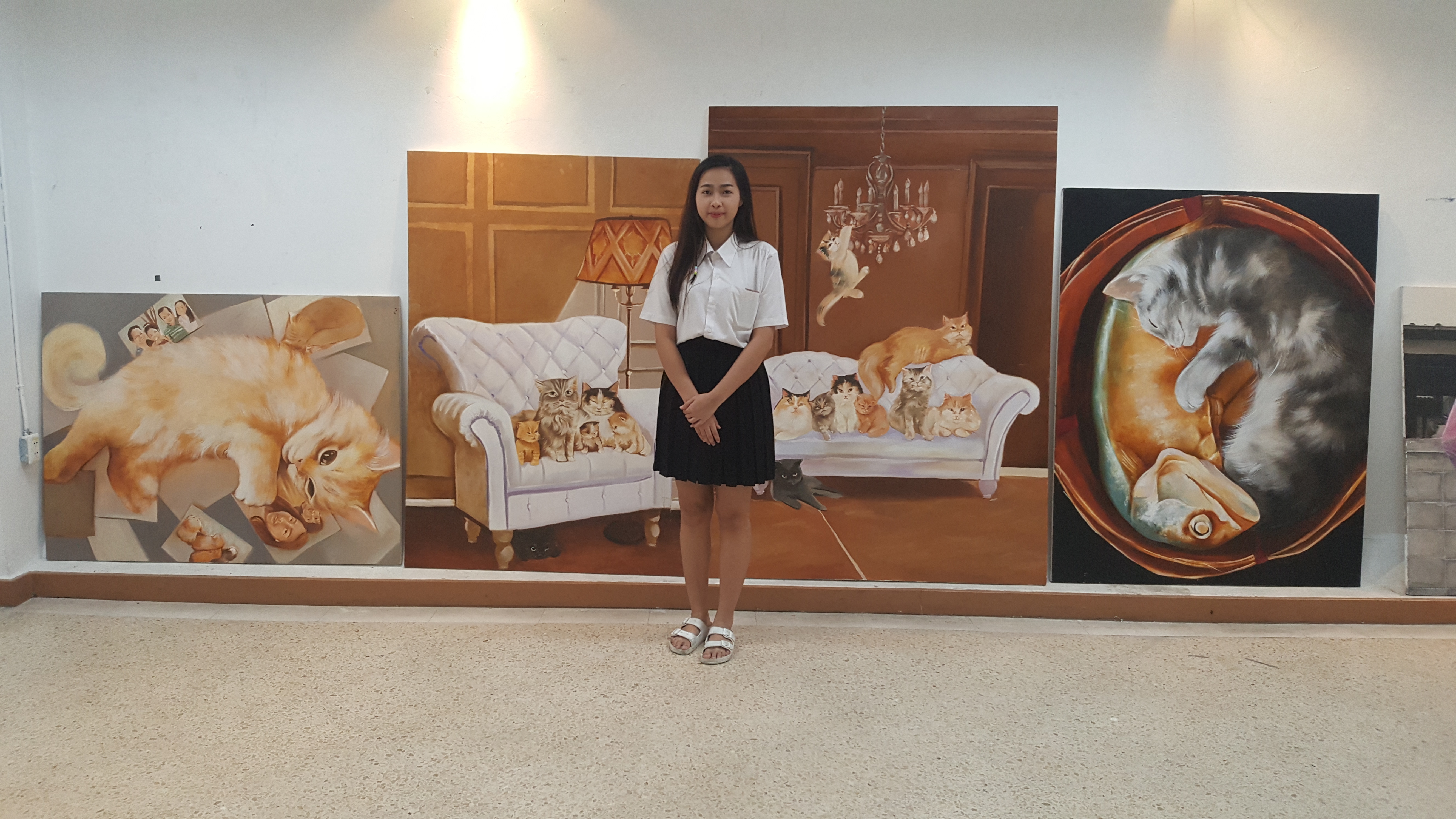 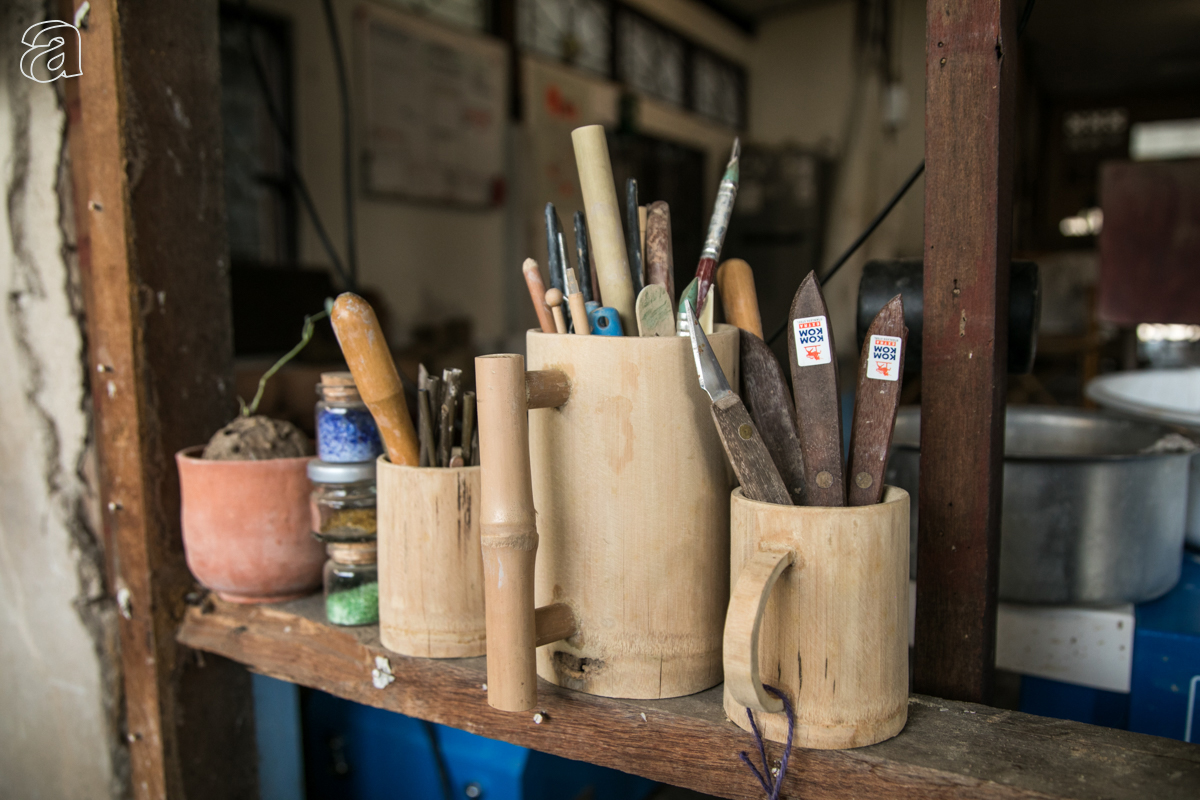 การจัดการวัสดุ อุปกรณ์
ที่เก็บหัวปากกา / 
     พู่กัน ทำจากกระดาษกล่อง
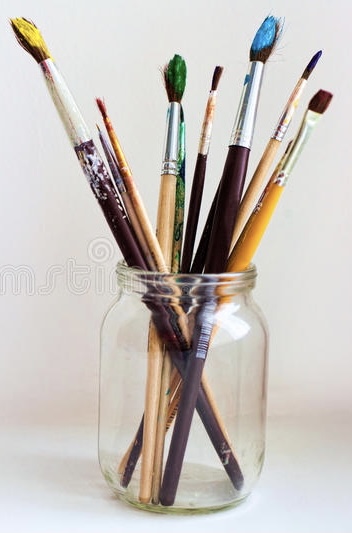 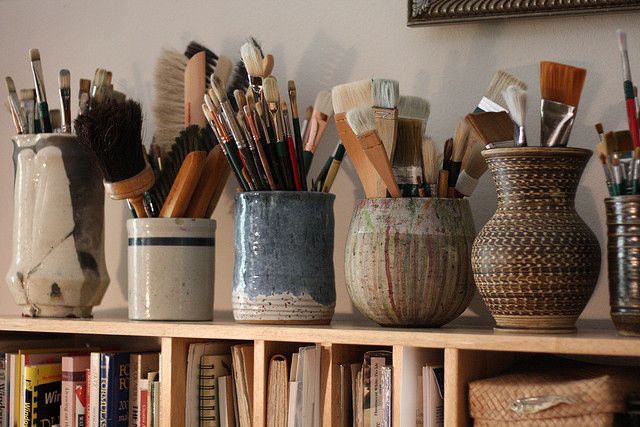 ภาชนะประเภทต่างๆ สำหรับใส่พู่กัน
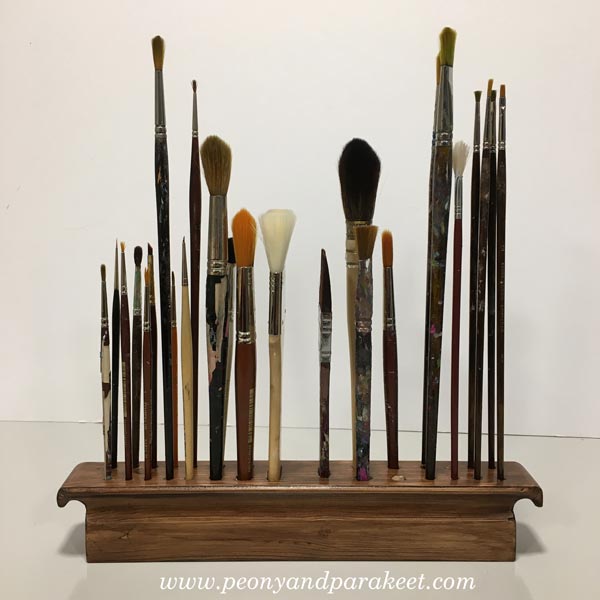 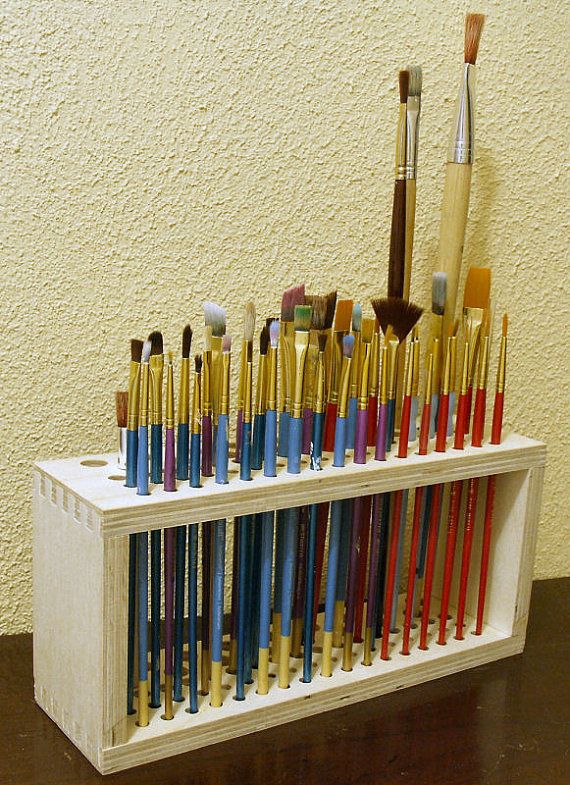 ที่ใส่พู่กันในลักษณะแผ่นไม้เจาะรู
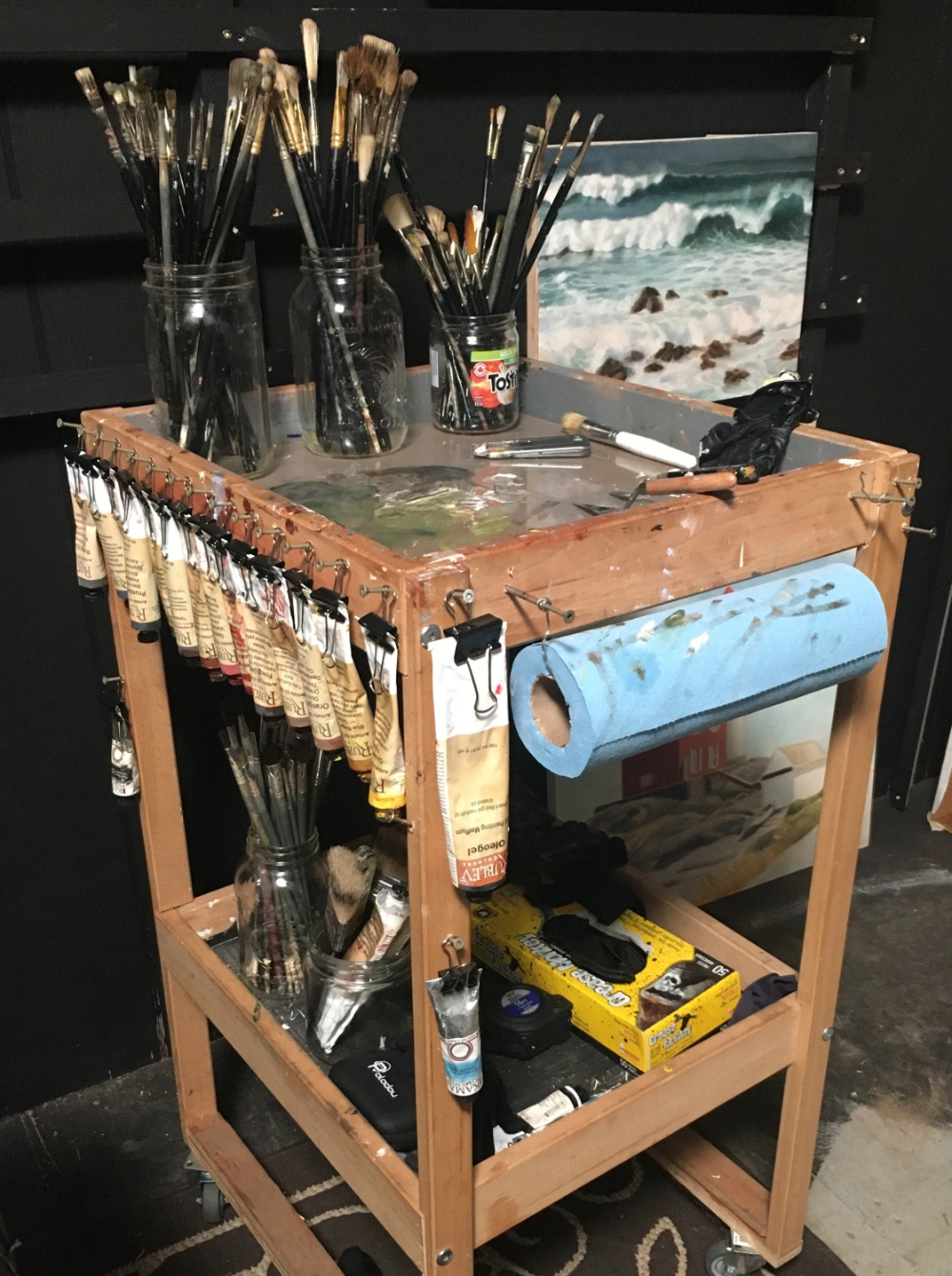 โต๊ะวางวัสดุ อุปกรณ์สำหรับงานจิตรกรรม
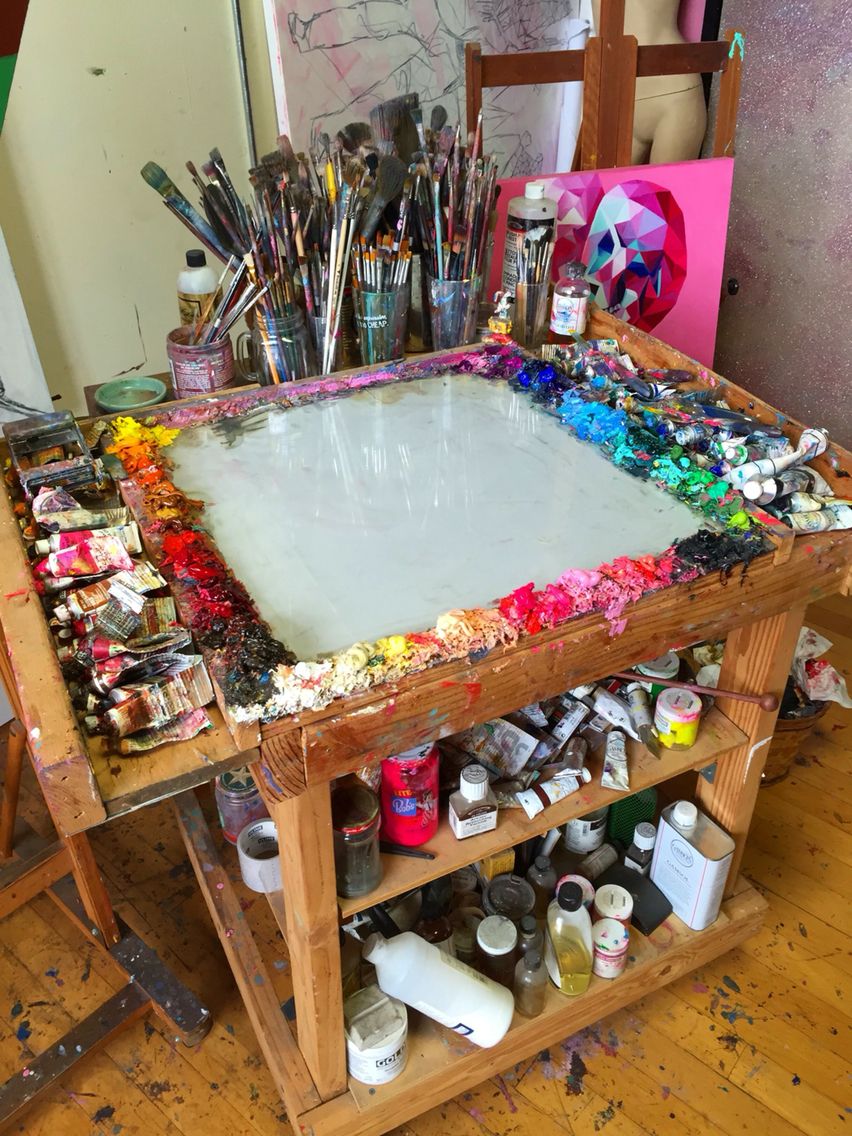 โต๊ะวางวัสดุ อุปกรณ์สำหรับงานจิตรกรรม
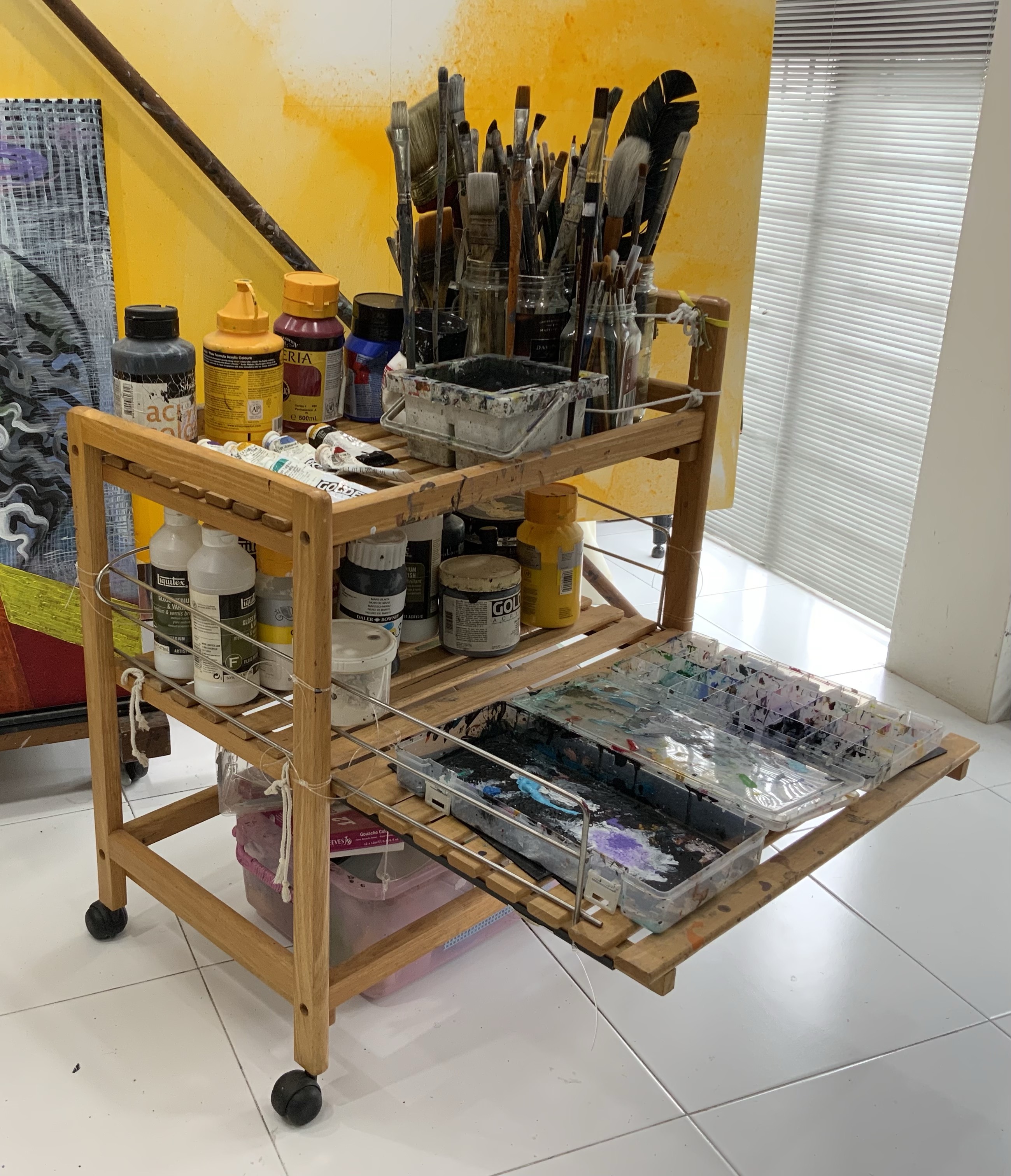 โต๊ะวางวัสดุ อุปกรณ์
สำหรับงานจิตรกรรม
ทั้งนี้! นักศึกษาสามารถแสดงให้เห็นถึงการจัดการ “Artist Studio”ในมุมมองต่างๆ ได้มากกว่าตัวอย่างข้างต้น